■PRICE CARD
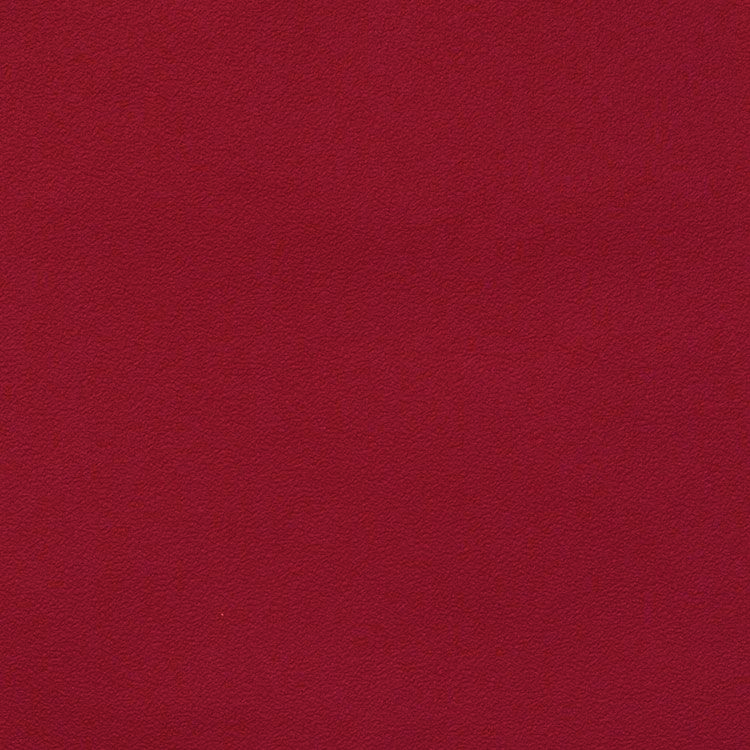 コント・ド・ラモット・ブリュット
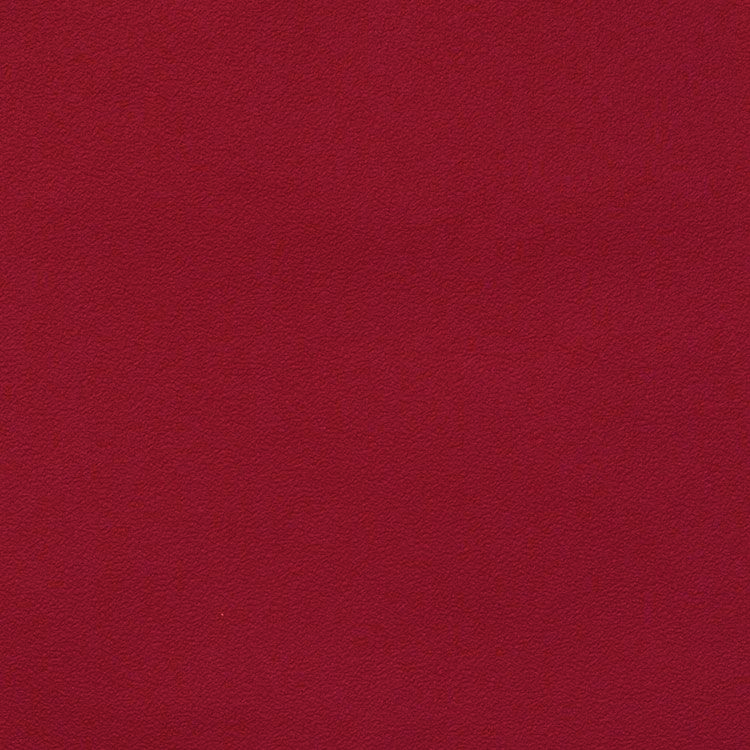 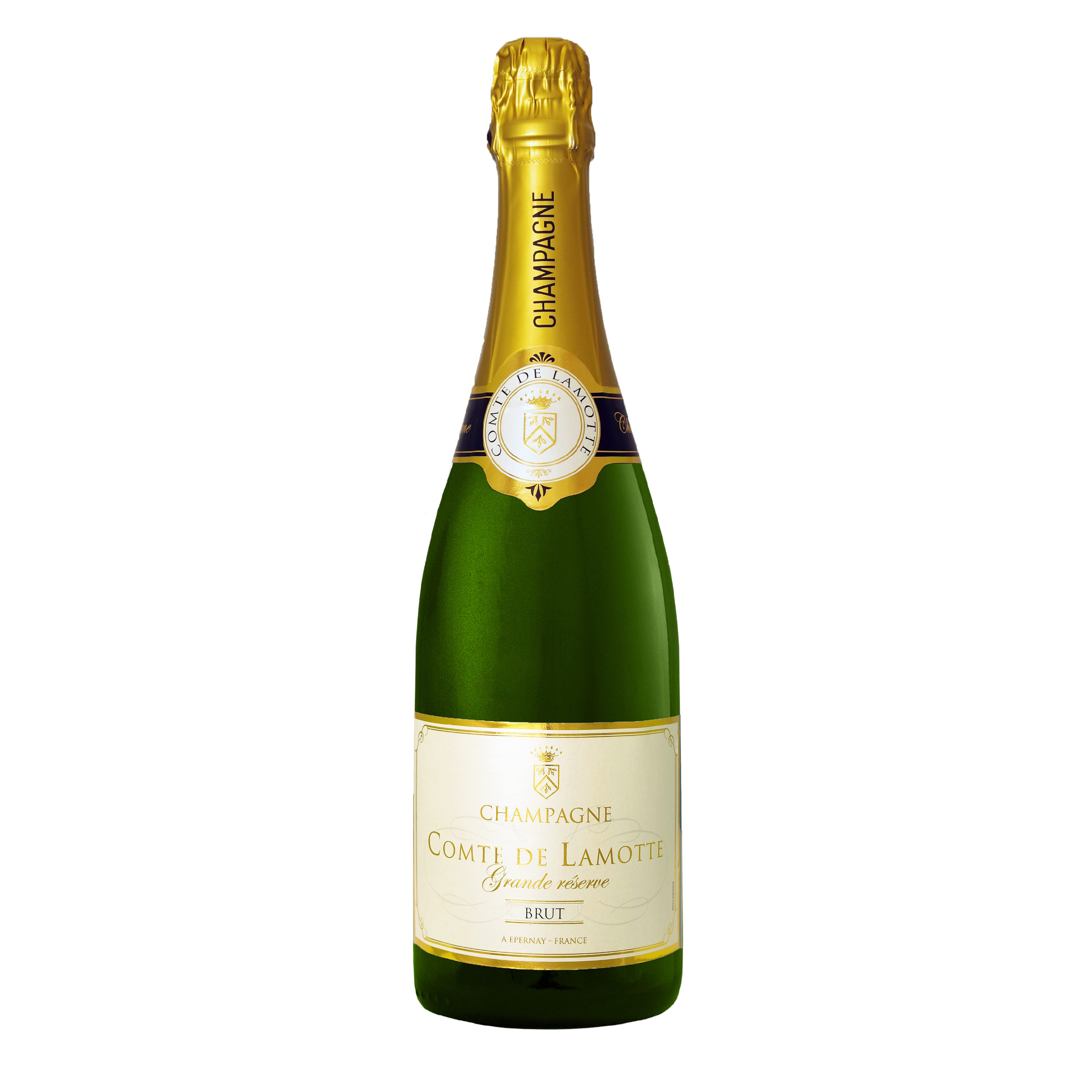 コント・ド・ラモット・ブリュット
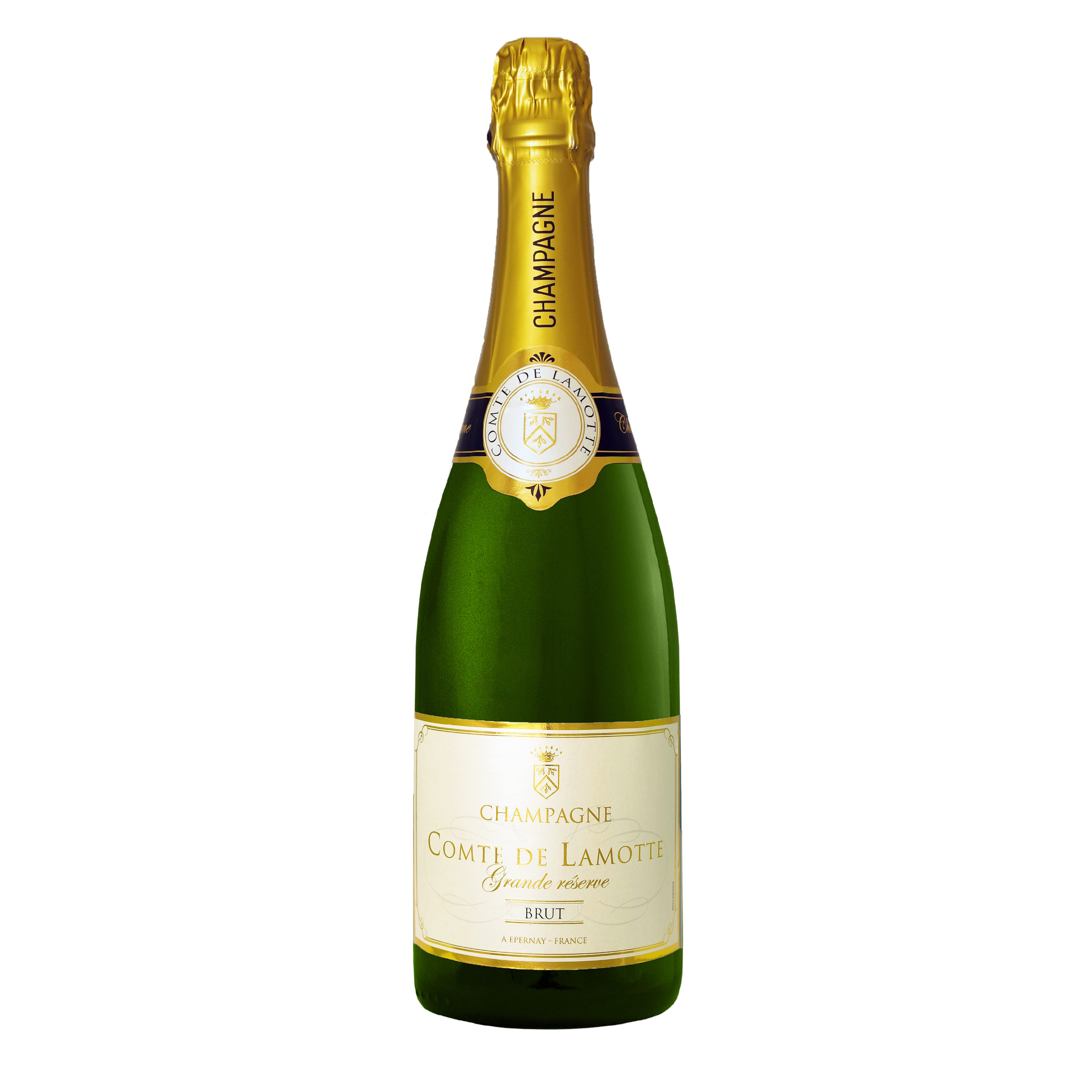 老舗メゾン「ラプノー・ファミリー」が贈る珠玉のシャンパーニュ
老舗メゾン「ラプノー・ファミリー」が贈る珠玉のシャンパーニュ
原産国：フランス/AOC  シャンパーニュ
生産者：ジー・エイチ・マルテル
品種　：ピノ・ノワール/シャルドネ
味わい：白泡・辛口・フルボディ
原産国：フランス/AOC  シャンパーニュ
生産者：ジー・エイチ・マルテル
品種　：ピノ・ノワール/シャルドネ
味わい：白泡・辛口・フルボディ
7,150
円 (税込)
希望小売価格
価格
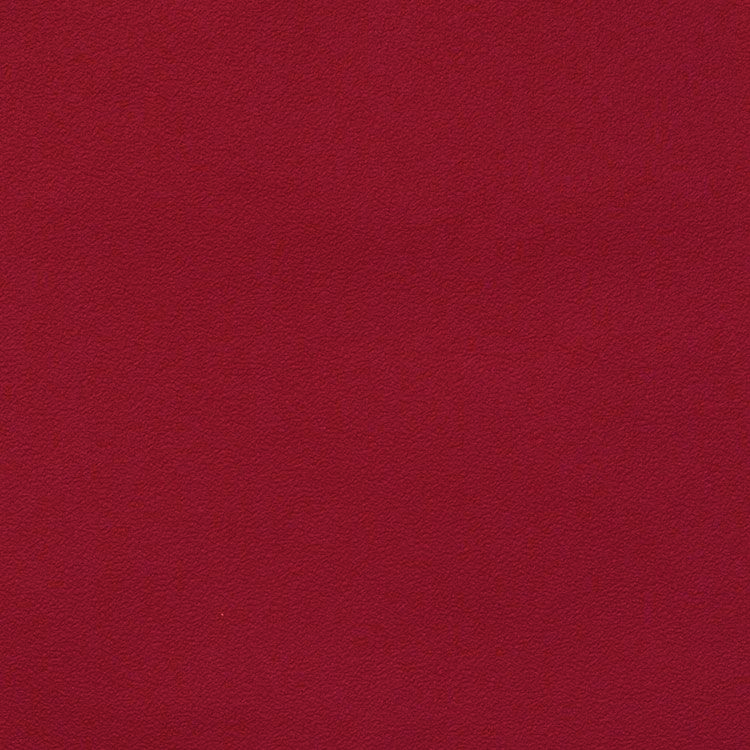 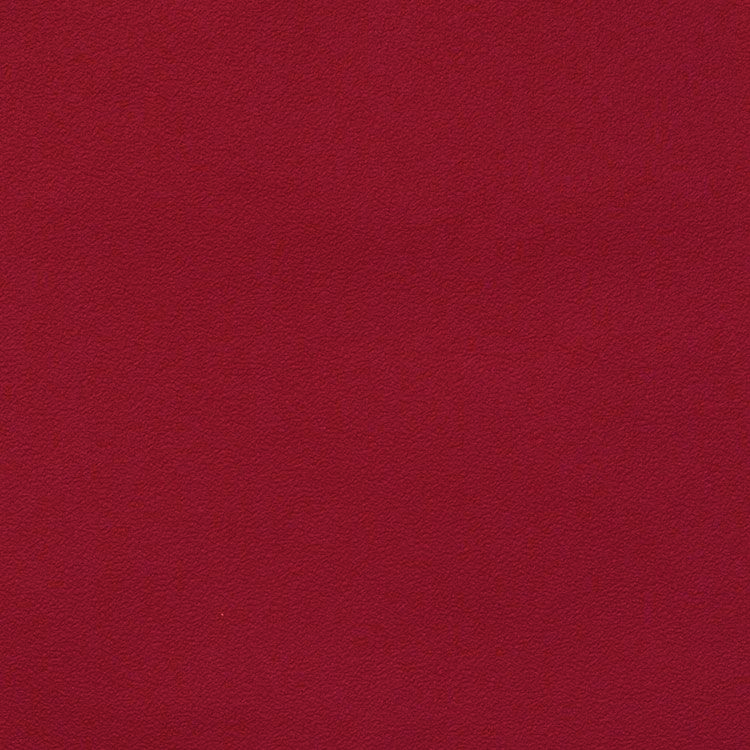 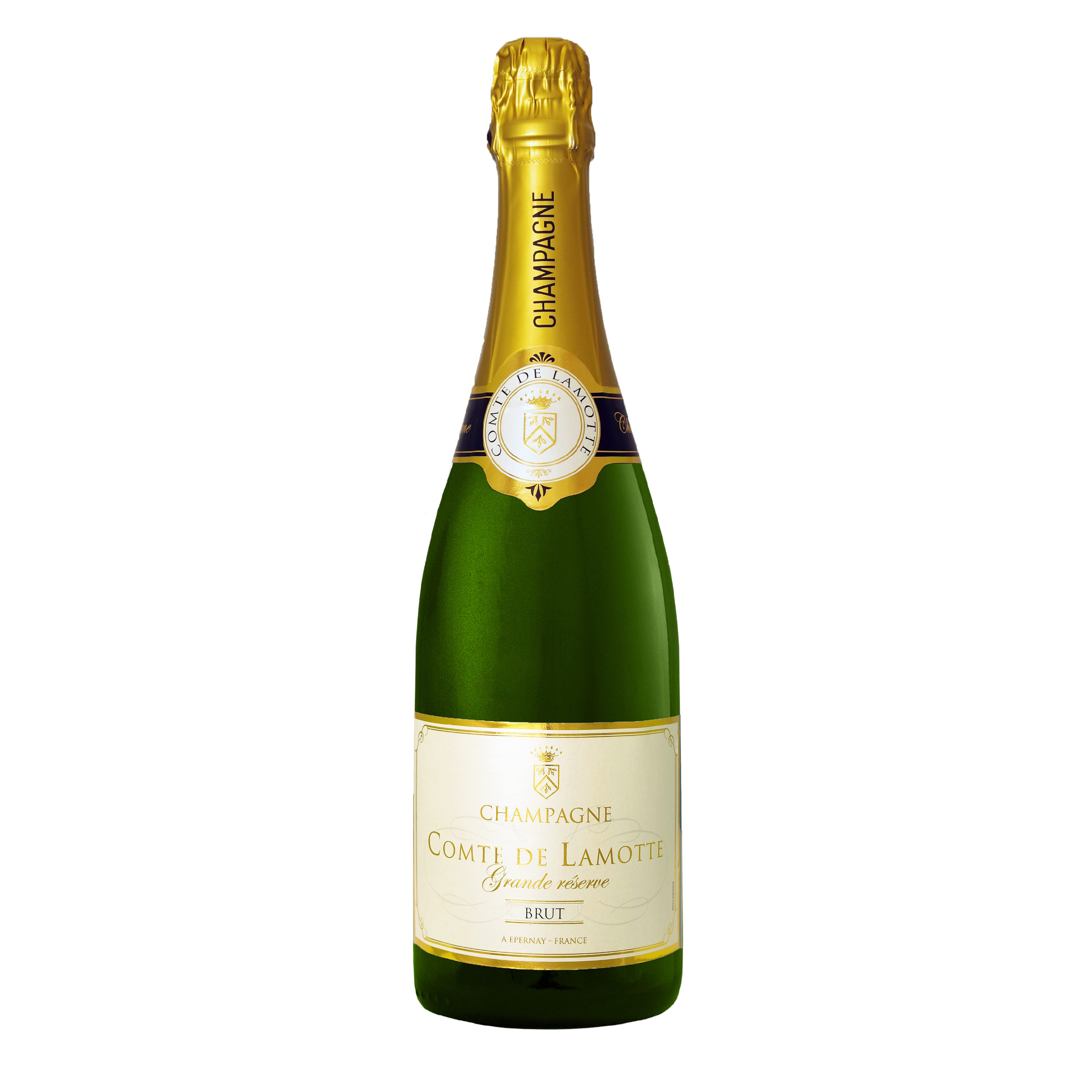 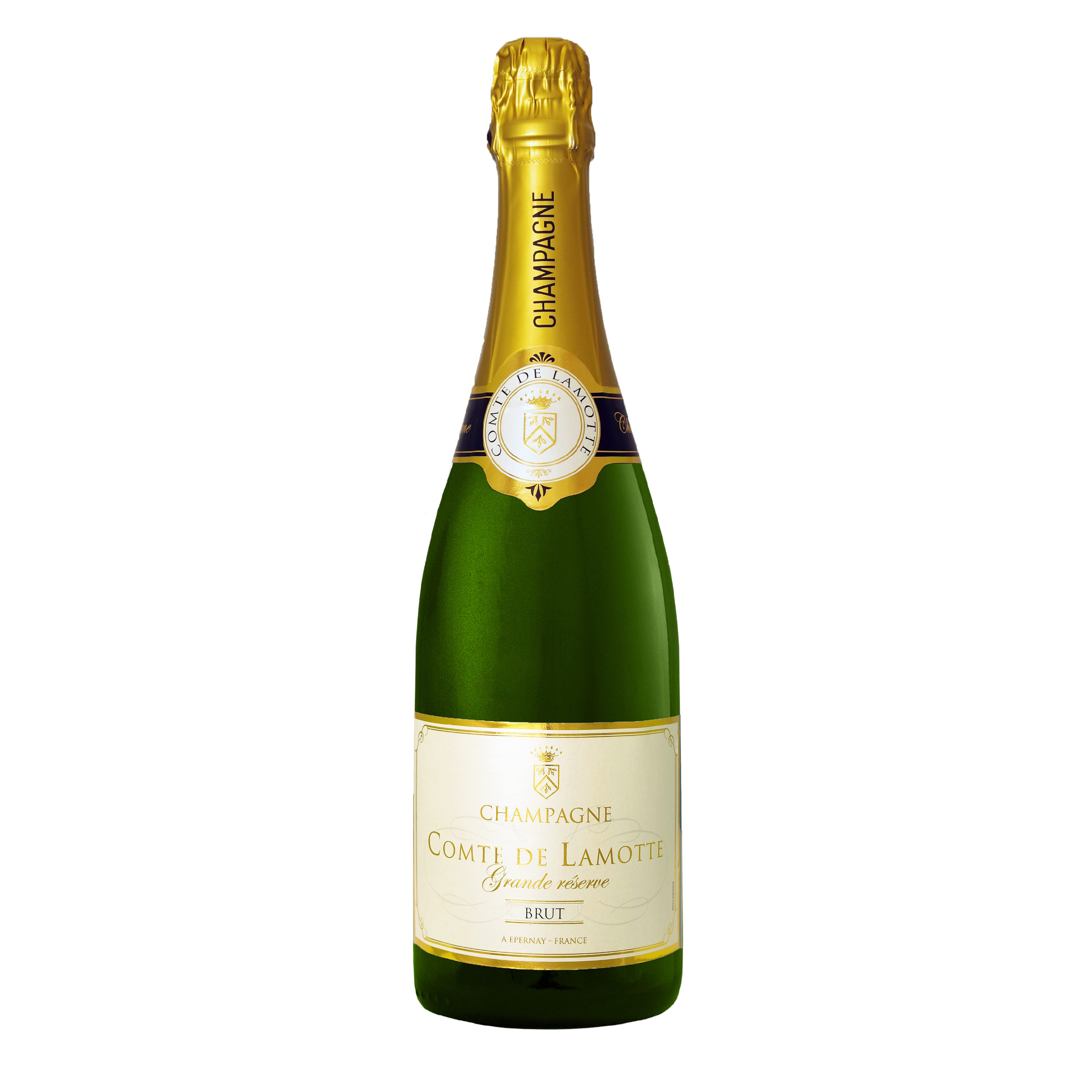 コント・ド・ラモット・ブリュット
コント・ド・ラモット・ブリュット
老舗ﾒｿﾞﾝ「ラプノー・ファミリー」が贈る珠玉のシャンパーニュ
老舗ﾒｿﾞﾝ「ラプノー・ファミリー」が贈る珠玉のシャンパーニュ
原産国　：フランス/AOC シャンパーニュ
生産者　：ジー・エイチ・マルテル
品種　　：ピノ・ノワール/シャルドネ
味わい　：白泡・辛口・フルボディ
原産国　：フランス/AOC シャンパーニュ
生産者　：ジー・エイチ・マルテル
品種　　：ピノ・ノワール/シャルドネ
味わい　：白泡・辛口・フルボディ
希望
小売
\6,500 (税込 \7,150)
価格
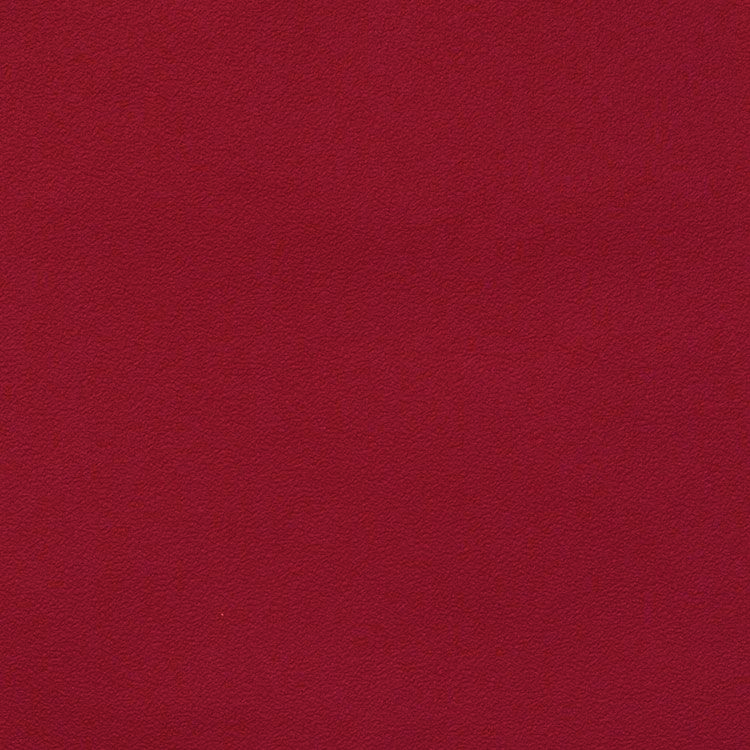 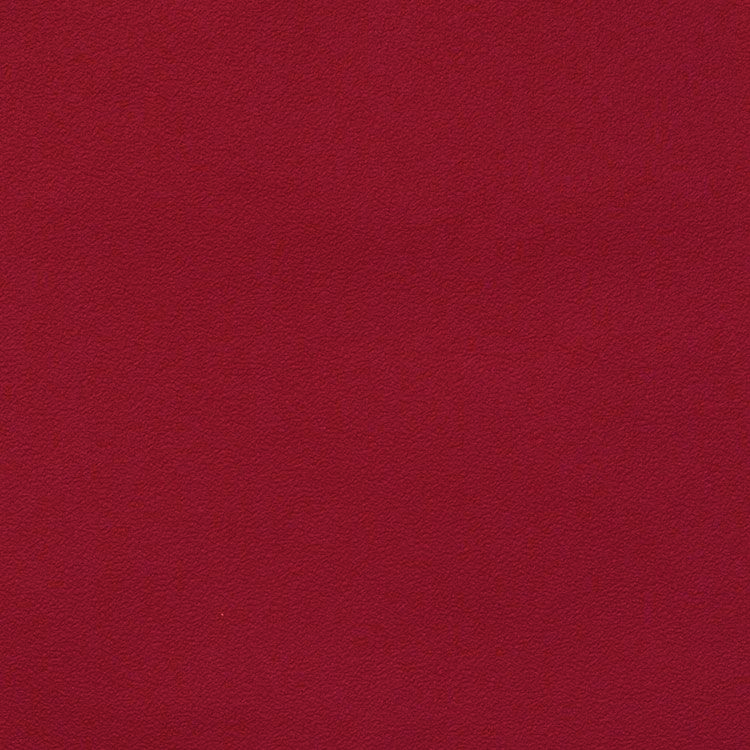 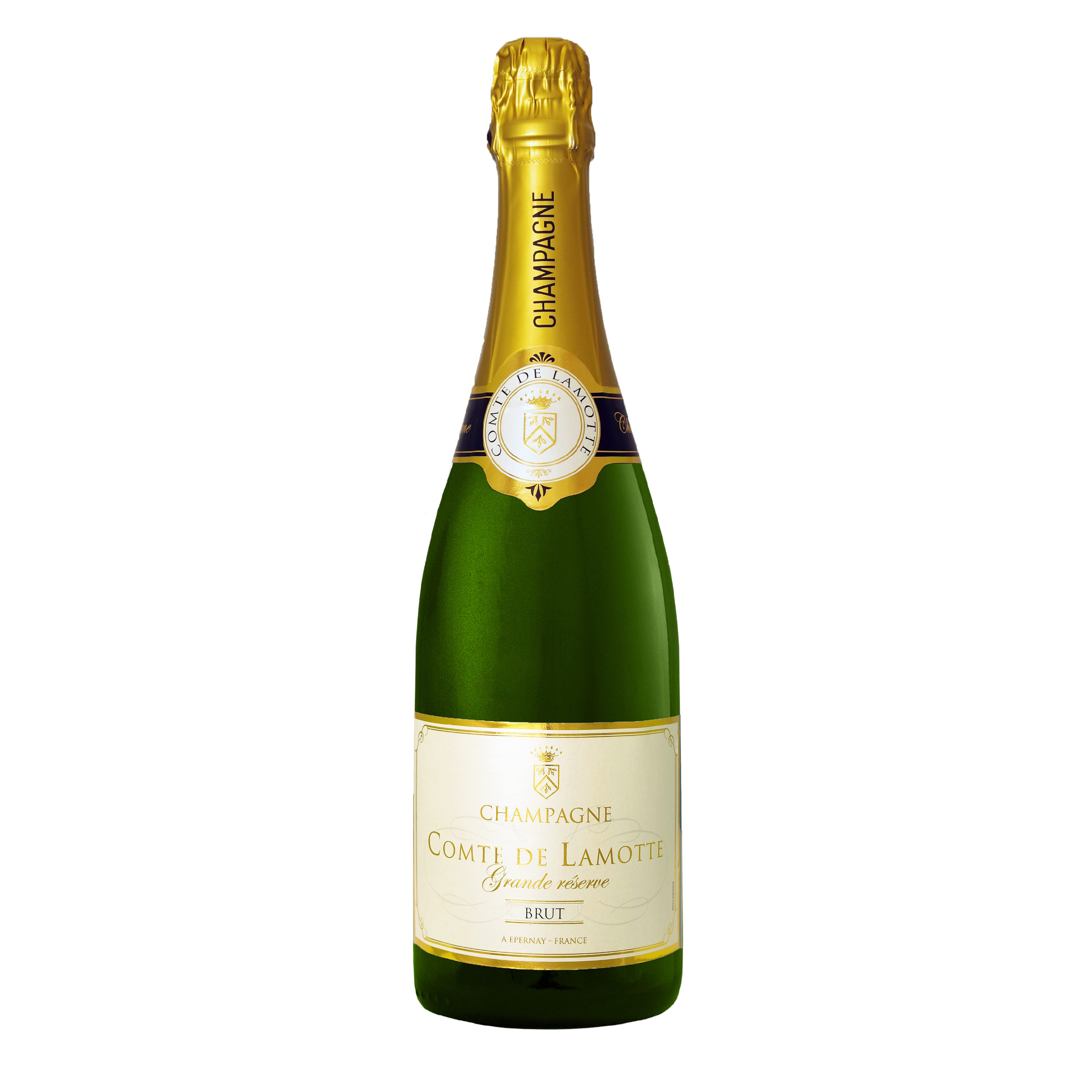 コント・ド・ラモット・ブリュット
コント・ド・ラモット・ブリュット
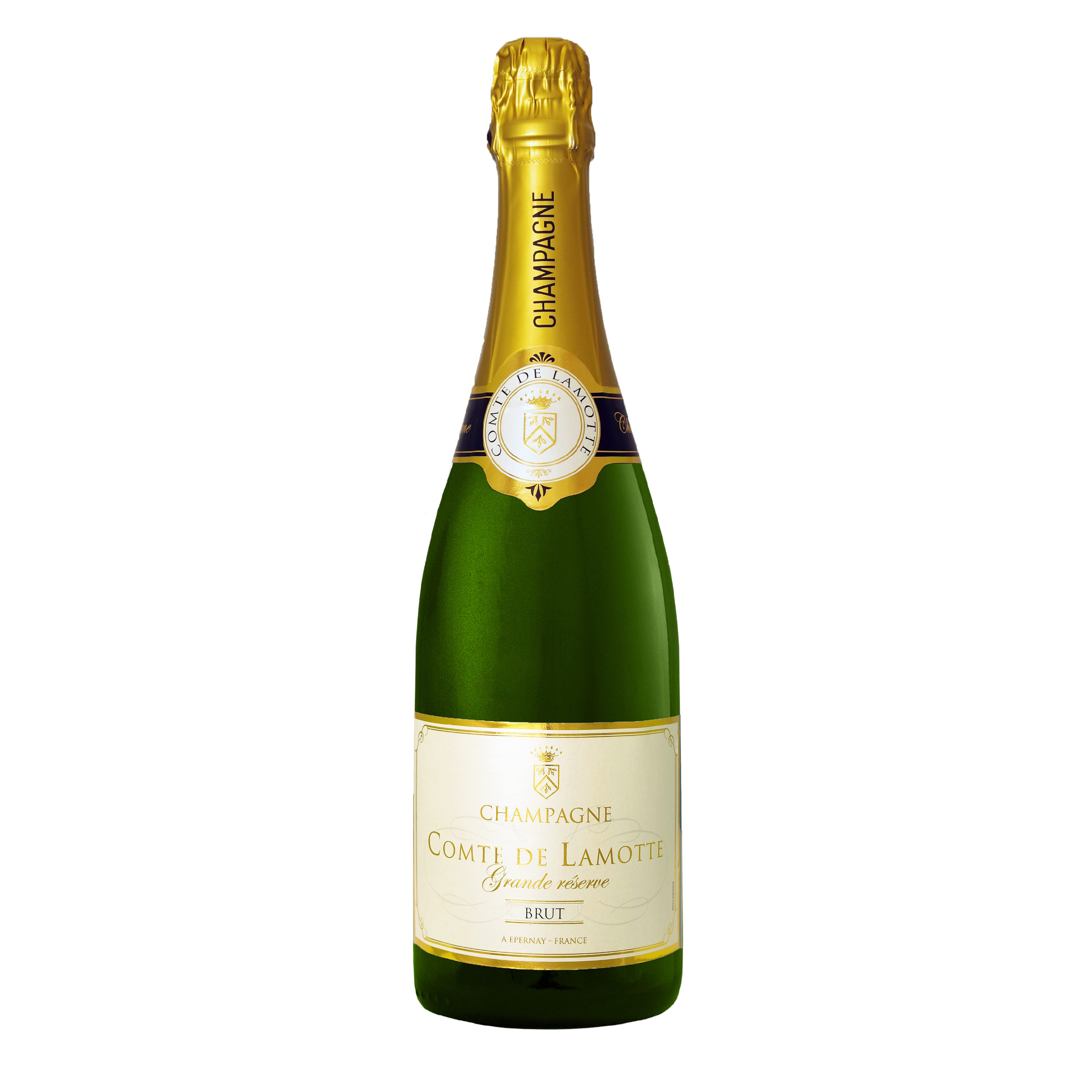 老舗メゾン「ラプノー・ファミリー」が贈る珠玉のシャンパーニュ
老舗メゾン「ラプノー・ファミリー」が贈る珠玉のシャンパーニュ
シャンパーニュ地方の高品質な葡萄のみをセレクトして醸造。
生産地区はシャンパーニュ地方・エペルネイ村。泡立ちはきめ細かく、白い花の香りとドライアプリコットなどフルーツの香りを思わせます。バランスよくフレッシュで余韻が長いタイプのワインです。
シャンパーニュ地方の高品質な葡萄のみをセレクトして醸造。
生産地区はシャンパーニュ地方・エペルネイ村。泡立ちはきめ細かく、白い花の香りとドライアプリコットなどフルーツの香りを思わせます。バランスよくフレッシュで余韻が長いタイプのワインです。
原産国　：フランス/AOC シャンパーニュ
生産者　：ジー・エイチ・マルテル
品種　　：ピノ・ノワール/シャルドネ
味わい　：白泡・辛口・フルボディ
原産国　：フランス/AOC シャンパーニュ
生産者　：ジー・エイチ・マルテル
品種　　：ピノ・ノワール/シャルドネ
味わい　：白泡・辛口・フルボディ
\6,500 (税込 \7,150)
希望
小売
価格